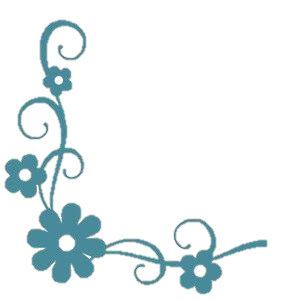 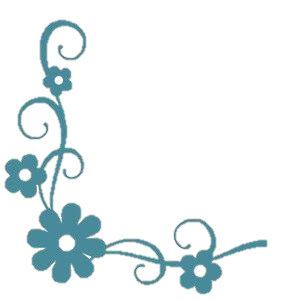 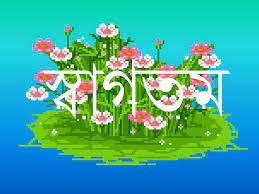 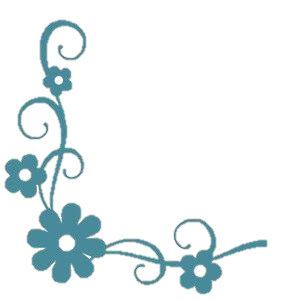 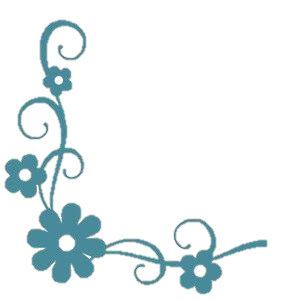 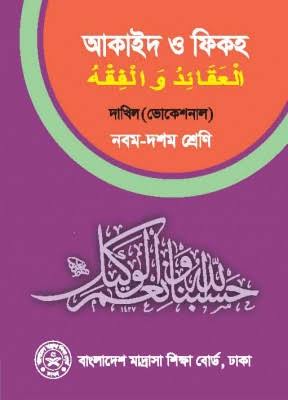 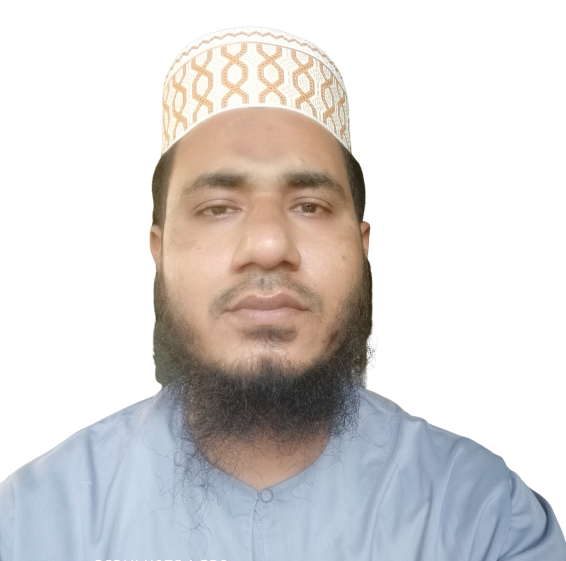 পরিচিতি
মো. জাফর আলী
প্রভাষক, আরবি
রামপুর আদর্শ আলিম মাদরাসা
কামরাঙ্গা, চাঁদপুর সদর, চাঁদপুর।
মোবাইল: ০১৮১৪২৪১১৬২
ই-মেইল: mzafaralicp@gmail.com
শ্রেণি: দাখিল দশম
বিষয়: আকাইদ ও ফিকহ
২য় ভাগ
পরিচ্ছেদ: ৩য়
পাঠ: ৩য়
তারিখ: ১৮/০৪/২০২১
দেখ তো বলতে  পারো কি না!
হানাফি মাযহাবের অন্যতম ইমাম আবুল হুসাইন কী নামে প্রসিদ্ধ?
ইমাম কুদুরি।
তাঁর রচিত অনবদ্য গ্রন্থ কোনটি?
মুখতাসারুল কুদুরি।
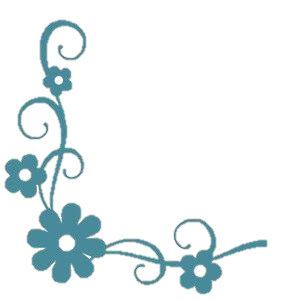 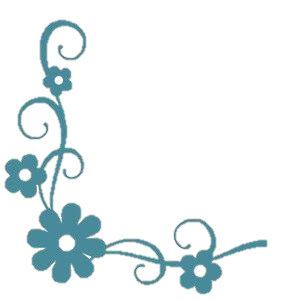 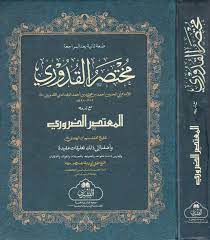 কুদুরি গ্রন্থাকারের জীবনী ও কুদুরি গ্রন্থের বৈশিষ্ট্য
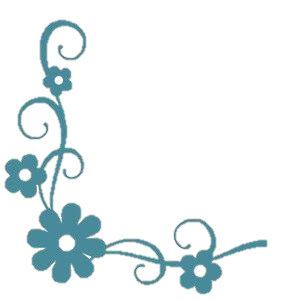 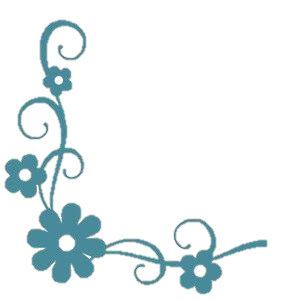 শিখনফল
এই পাঠ শেষে শিক্ষার্থীরা…….
কুদুরি গ্রন্থকারের পরিচয় বলতে পারবে।
 ইলমুল ফিকহে কুদুরি গ্রন্থকারের অবদান ব্যাখ্যা করতে পারবে।
 কুদুরি গ্রন্থের বৈশিষ্ট্য বর্ণনা করতে পারবে।
তাঁকে ‘কুদুরী’ নামে ডাকার কারণ
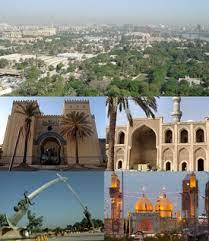 বাগদাদের গ্রামসমূহের মধ্য থেকে ‘কুদুরাহ’ নামক একটি গ্রামের প্রতি সম্বন্ধ করে তাঁকে কুদুরী বলা হয়।
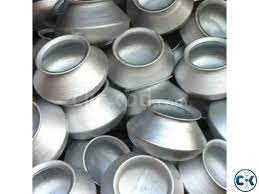 কোনো কোনো ঐতিহাসিক বলেন, তিনি ডেক বিক্রি করতেন বিধায় সেদিকে সম্বন্ধ করে তাঁকে কুদুরী বলা হতো।
তাঁর সুমহান ব্যক্তিত্ব
আবদুল্লাহ মুহাম্মদ ইবন জুরজানি, আহমদ ইবন জাসসাছ, ওবায়দুল্লাহ আবুল হাসান কারখী প্রমুখ ফকিহ থেকে ইলমুল ফিকহ অর্জন করেন।
তাঁর সময়ে হানাফী মাযহাবের নেতৃত্ব কর্তৃত্ব তাঁর হাতে এসে যায়।
আল্লামা ইবনে কাসির বলেন, তিনি ছিলেন সুদক্ষ ইমাম, আলেম এবং গ্রহণযোগ্য ব্যক্তিত্ব, সত্যের পক্ষে এবং অসত্যের বিপক্ষে যুক্তি প্রদর্শনকারী সুউচ্চ মর্যাদা এবং সমুন্নত আসনের অধিকারী।
একক কাজ
ইমাম কুদুরির পরিচয় ডায়াগ্রামের মাধ্যমে লিপিবদ্ধ কর।
ইলমের খিদমত
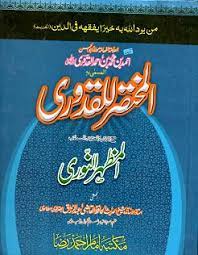 তিনি প্রসিদ্ধ মুখতাসার কিতাব রচনা করেন।
আত-তাজরিদ ফি মাসায়িলিল খেলাফ, আততাকরিব, শরহে মুখতাসারুল কারখি, শরহে আদাবুল কাজি ইত্যাদি গ্রন্থ রচনা করেন।
আল মুখতাসার গ্রন্থের বৈশিষ্ট্য
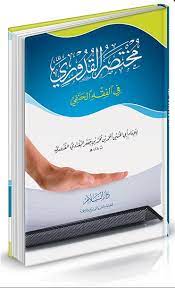 হানাফি মাযহাবের প্রসিদ্ধ কিতাবসমূহের মধ্যে অন্যতম মুখতাসারুল কুদুরি।
এটি المتون الاربعة চারটি মূল ভাষ্যের অন্যতম।
এ কিতাবের উপর হানাফিগণ বিভিন্ন মাসআলা-মাসায়েলের ক্ষেত্রে নির্ভর করে থাকেন।
নির্ভরযোগ্য, সুদৃঢ় ও মজবুত ভাষ্য হিসেবে যুগে যুগে এ কিতাব ওলামায়ে কেরামের চর্চার অন্তর্ভূক্ত ছিল।
আল মুখতাসার গ্রন্থের বৈশিষ্ট্য
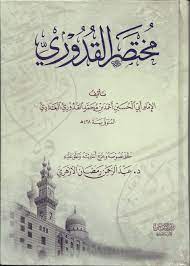 مصباح انوار الادعية গ্রন্থে বলা হয়েছে, হানাফিগণ বিপদ-আপদে এ কিতাব পাঠের মাধ্যমে বরকত হাসিল করে থাকেন। যেহেতু এটা একটি বরকতময় কিতাব, তাই যে কেউ তা স্মৃতিতে ধারণ করলে অভাব অনটন থেকে নিরাপদ থাকতে পারে।
ইমাম কুদুরি নিজেই বলেছেন, এ কিতাবে ফিকহের শাখা মাসয়ালাগুলো সন্নিবেশিত করা হয়েছে, যা অন্য কিতাবে করা হয়নি।
আল মুখতাসার গ্রন্থের বৈশিষ্ট্য
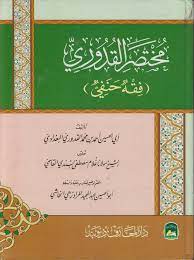 আবু আলী শাশি বলেন, এ কিতাবখানি যে মুখস্থ রাখবে, সে আমাদের সঙ্গী সাথীদের মধ্যে সবচেয়ে বেশি স্মৃতিশক্তির অধিকারী হিসেবে গণ্য হবে। আর যে ব্যক্তি এ গ্রন্থখানা বুঝবে সে আমাদের সাথীদের মধ্যে সবচেয়ে অধিক সমঝদার।
দলীয় কাজ
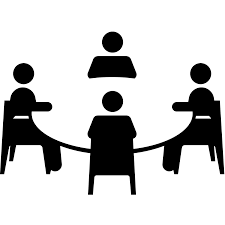 কুদুরি গ্রন্থের ৪ টি বৈশিষ্ট্য লিপিবদ্ধ কর।
মূল্যায়ন
ইমাম কুদুরির জন্ম কবে এবং কোথায়?
৩৬২ হিজরি সনে বাগদাদে।
কুদুরি কোন মাযহাবের ফিকহ গ্রন্থ?
হানাফি মাযহাবের।
কুদুরি গ্রন্থ ছাড়াও কোন গ্রন্থ ইমাম কুদুরি রচনা করেছেন?
আত-তাজরিদ ফি মাসায়িলিল খেলাফ, আততাকরিব, শরহে মুখতাসারুল কারখি, শরহে আদাবুল কাজি ইত্যাদি।
বাড়ির কাজ
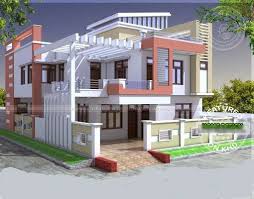 কুদুরি গ্রন্থকারের জীবনী ও কুদুরি গ্রন্থের বৈশিষ্ট্যগুলো বর্ণনা কর।
আজকের ক্লাস উপভোগ করার জন্য
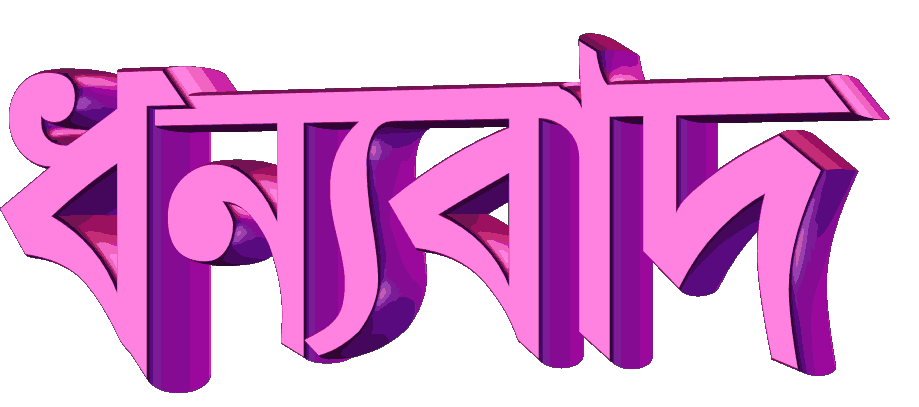